NSTEMI Process of Care Protocol
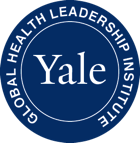 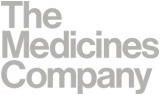 Leadership Saves Lives
Rationale for the approach
Through root cause analysis, some LSL hospitals identified opportunity for more reliable and consistent identification NSTEMI patients.

One solution was to create an NSTEMI process of care protocol.
Perspectives from the front line
“We have a STEMI meeting every week where we go over every STEMI. But we don’t have a process for doing that with NSTEMI mainly because it’s a different animal. A STEMI has a bunch of timelines. It’s a process. It’s a front loaded process in terms of decisions, in terms of metrics, in terms of treatment. NSTEMI is not like that. That’s the bulk actually of AMI. It’s about 65/70 percent. They come in. They get diagnosed somewhere. They usually are stabilized, and they get transferred to us. They get evaluated by us, and then they sit around for 24 to 48 hours depending upon what we find out about them…It’s a different animal.” 

“Then we got a bunch of data, and I started noticing the difference between STEMI’s and NSTEMI’s. I started noticing that with STEMI’s there was never any waiting.  STEMI’s were dying after revascularized them. You’ve done everything you could. But the NSTEMI’s are coming in - somebody thought they were stable, and then they deter which makes you think you’ve got really more of an opportunity with them.”

-- members of the Guiding Coalition
NSTEMI Process of Care Proposal
All NSTEMI transfers have ECGs screened by cardiology attending at time of transfer request

Define “At Risk” NSTEMI Patients
Refractory angina or resting/low threshold angina despite medical management
Grace Score >140
New or presumed new ST depressions on ECG
Significantly increasing temporal troponin pattern (>20%)
Signs or symptoms of heart failure
Hemodynamic instability
VT or VF

All “At Risk” NSTEMI transfers verbally presented to attending by hospitalist or cardiology fellow as part of initial evaluation

All “At Risk” NSTEMIs have echo evaluation for LV function and WMAs as part of the initial evaluation or at least within first 2-3 hours post admission
Implementation Experience
Initial presentation at Cardiology Grand Rounds

Reformulation from “all NSTEMI patients” to only “at risk” NSTEMI patients (using ACC Guidelines)

Significant resistance from cardiology attending staff, particularly Echo attendings 

Decision by section chief for partial implementation
All pre transfer ECGs reviewed by cardiology fellow
All NSTEMI admissions reviewed by cardiology fellow with strong recommendation to present to high risk patients to attending
Early Echo not considered to have adequate evidence base to justify added resource expenditure  

“We got a lot of pushback from people who were not happy with the protocol, because it added an additional burden at night, on the person who was doing service all week. We took that feedback, came back to the coalition, did a bunch of literature review. Now they've agreed that the high risk patients which are defined by a set of criteria, those are the patients that'll be reviewed fellow to attending, regardless of the time of day.”
Disclaimer
This NSTEMI Process of Care was generously shared by Dartmouth-Hitchcock Medical Center as part of their participation in LSL.  It is intended to serve as a starting point for conversations about how to improve in-house care processes, and should not be interpreted as an ACC-endorsed clinical guideline.  

We encourage your hospital team to adapt this approach 
to your own needs and local context.

Thank you to the entire LSL Guiding Coalition at Dartmouth-Hitchcock Medical Center for their commitment to improving outcomes for patients with AMI.